Муниципальное бюджетное дошкольное образовательное учреждение"Детский сад общеразвивающего вида "Северяночка"
Отчет о проделанной работе
за летний оздоровительный период 2024 г.
в старшей группе .
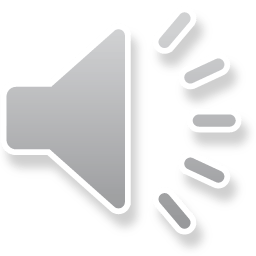 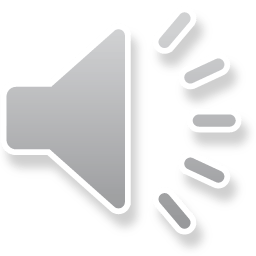 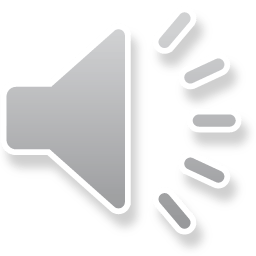 Воспитатели: Курганова А.С.
                                             Кобелева А.А.
Цель работы: сохранение и укрепление психического и физического здоровья детей с учетом индивидуальных способностей в летний период.
Задачи летней оздоровительной работы: 
1. Создать условия, обеспечивающие охрану жизни и здоровья детей, предупреждение заболеваемости и травматизма.
2. Реализовать систему мероприятий, направленных на оздоровление и физическое развитие детей, их нравственное воспитание, развитие любознательности и познавательной активности, формирование культурно – гигиенических и трудовых навыков.
3. Осуществить педагогическое и санитарное просвещение родителей по вопросам воспитания и оздоровления детей в летний период.
Работа в летний период проводилась по направлениям: 
Воспитательно - образовательная работа, 
оздоровительная, 
работа с родителями. 

        Вся работа в летний период была построена в соответствии с утвержденным планом работы ДОУ на летний период и режимом работы.
        Весь период бодрствования, кроме сна, проводили на свежем воздухе, время проведения прогулок в летний период увеличилось. В связи с этим повышается двигательная активность детей за счет организации различных видов деятельности на участке - зарядка, спортивные и подвижные игры, развлечения, организация игровой, трудовой, экспериментальной деятельности детей.
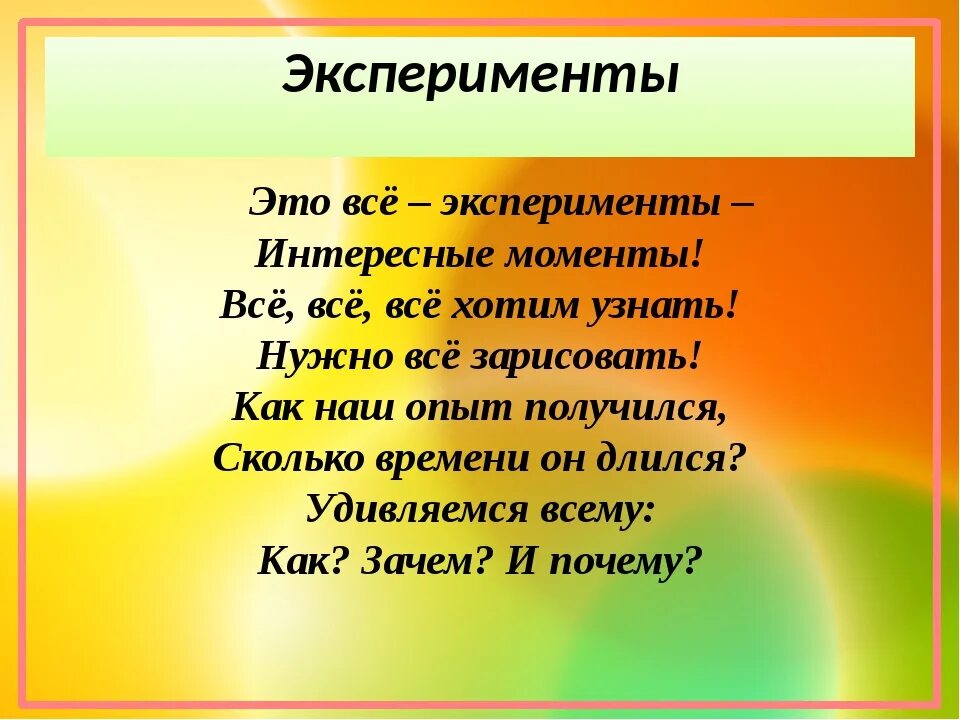 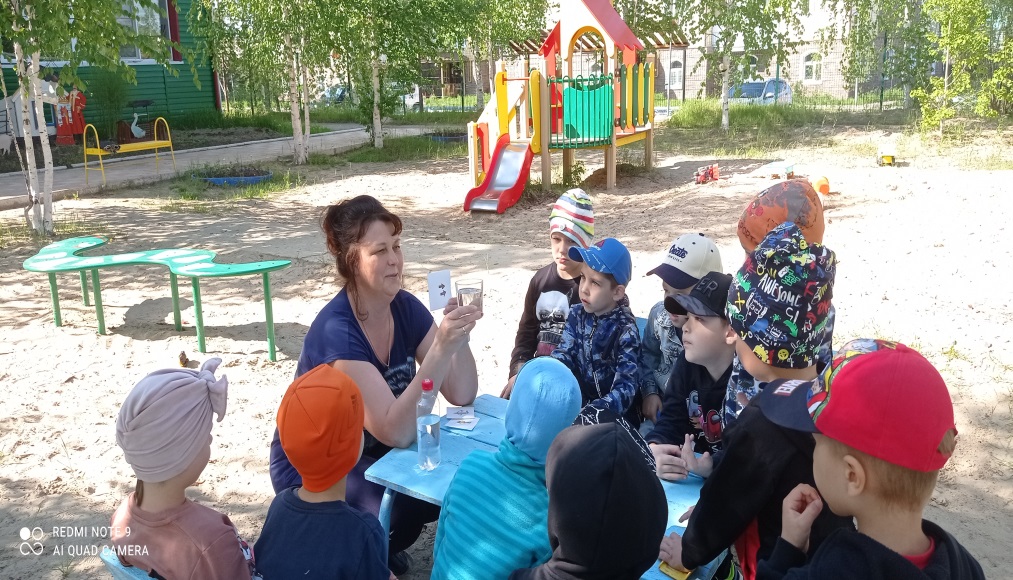 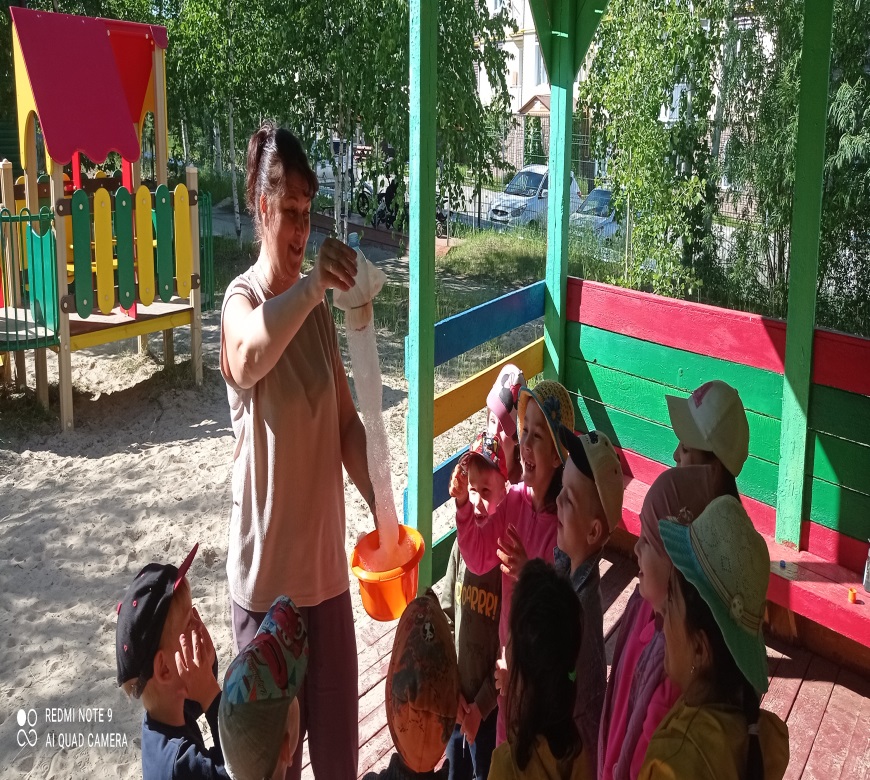 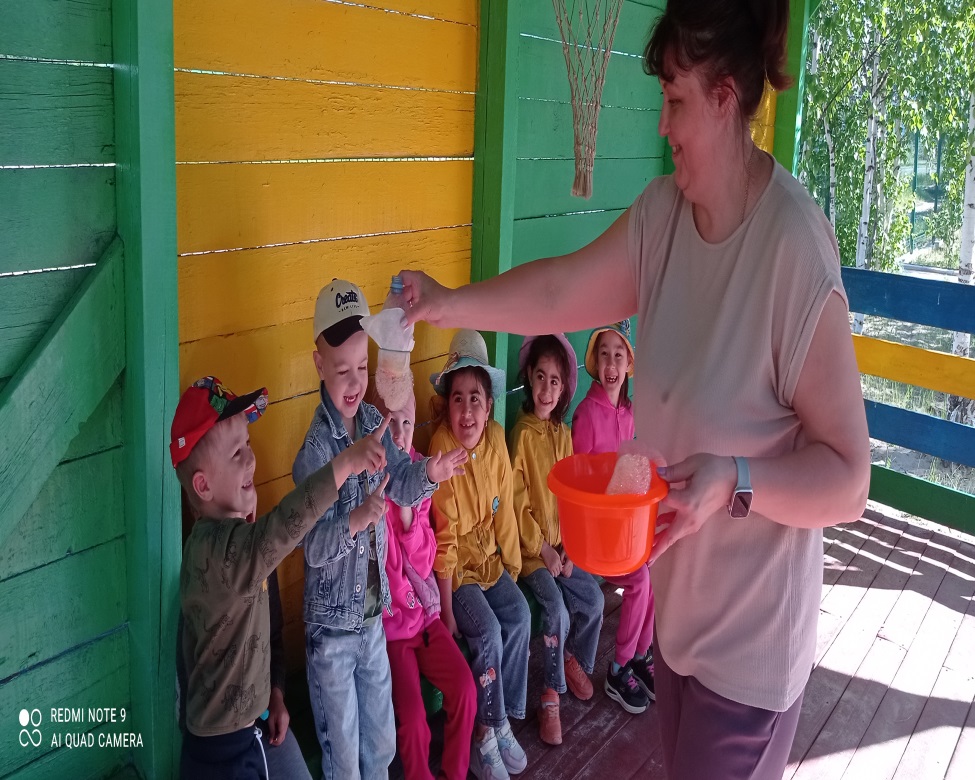 Я рисую лето –А какого цвета?Красной краской –Солнце,На газонах розы,А зеленой – поле,На лугах покосы.Синей краской – небоИ ручей певучий.А какую краскуЯ оставлю туче?Я рисую лето –Очень трудно это...
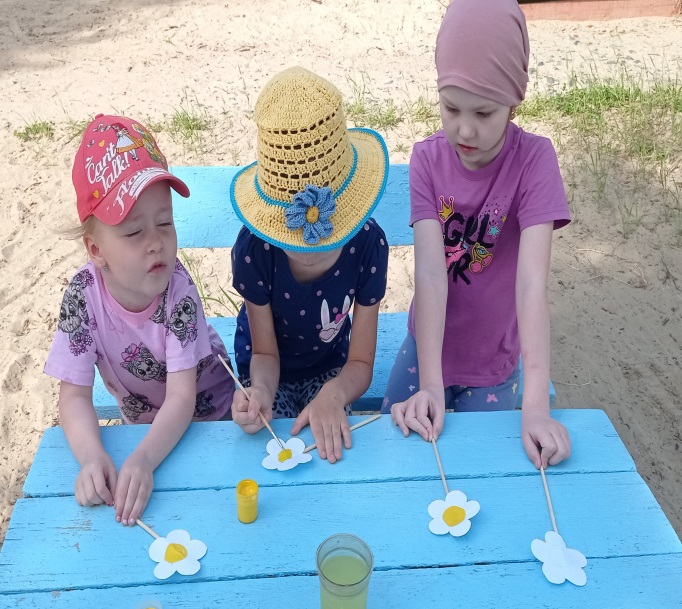 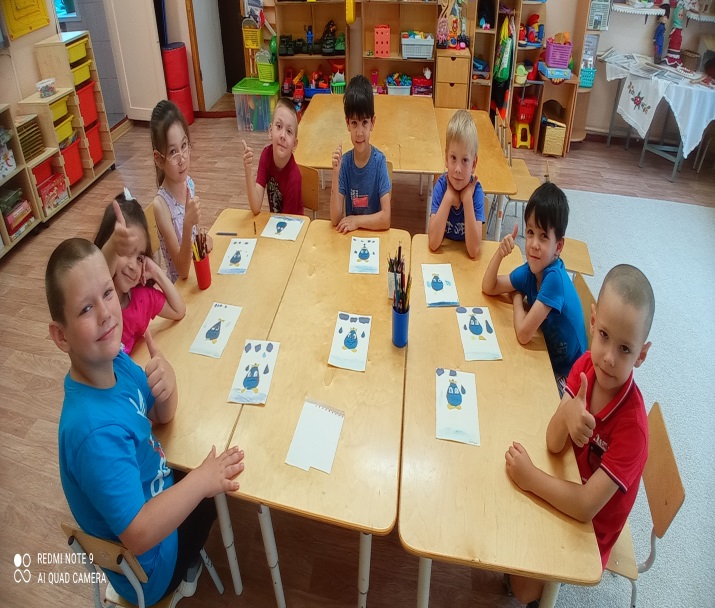 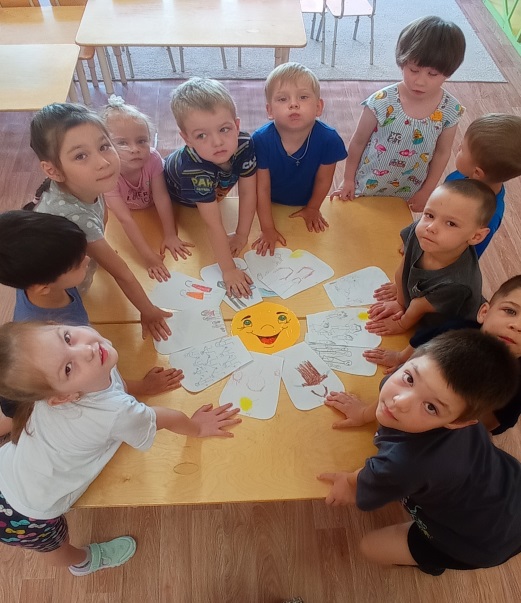 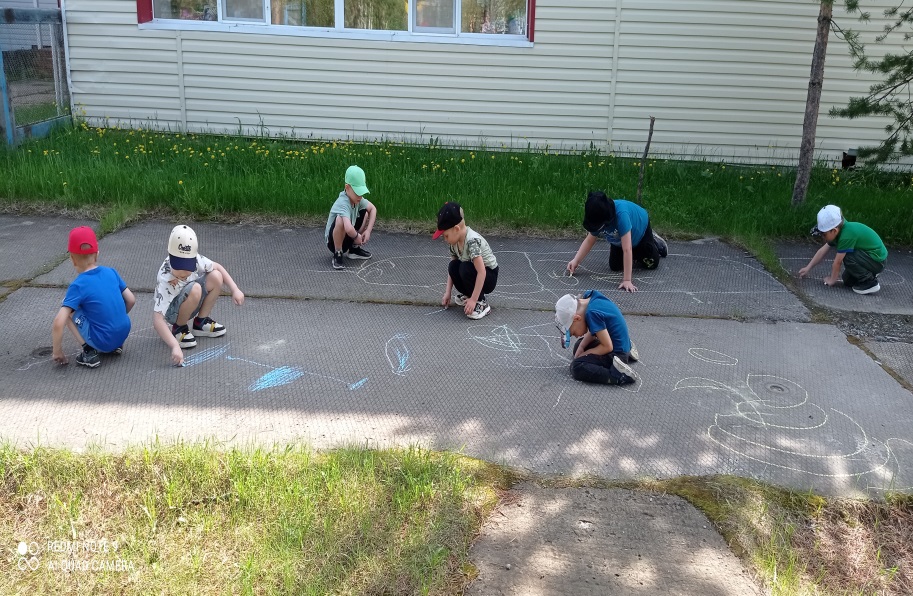 ЛЕТО НАШЕ КРАСНОЕ — 
ЛЕТО БЕЗОПАСНОЕ!
Проводилась работа по предупреждению бытового и дорожного травматизма, противопожарной безопасности, терроризму.
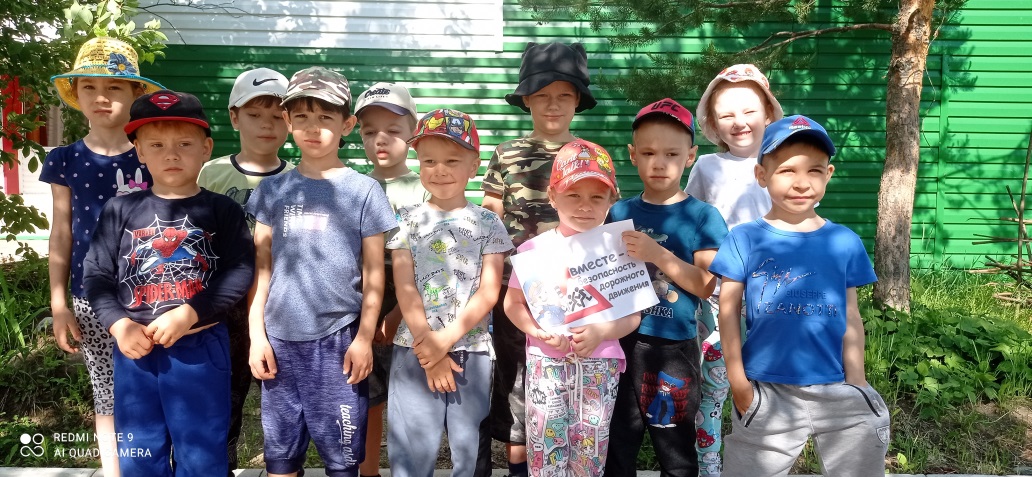 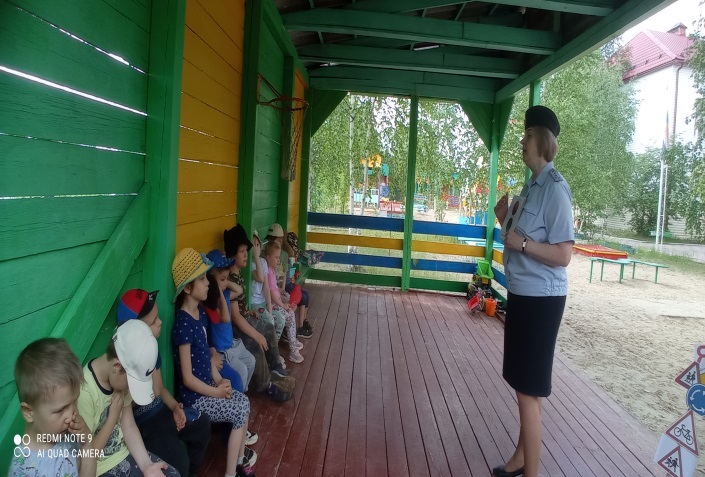 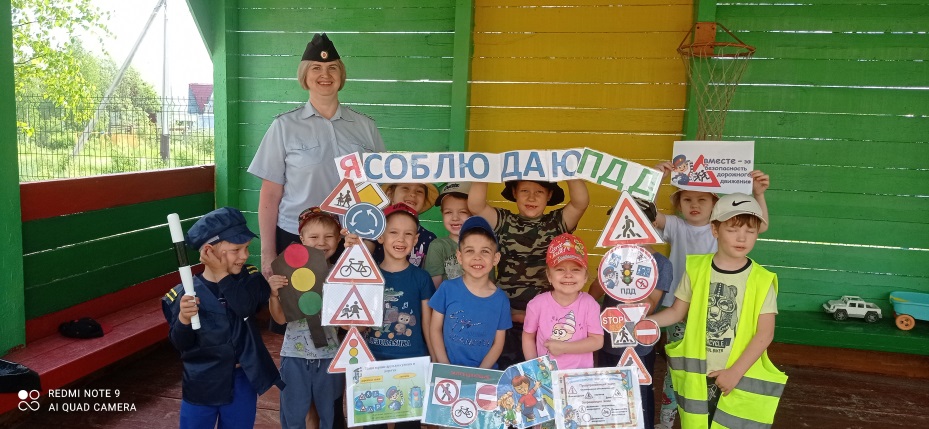 ЛЕТО НАШЕ КРАСНОЕ — 
ЛЕТО БЕЗОПАСНОЕ!
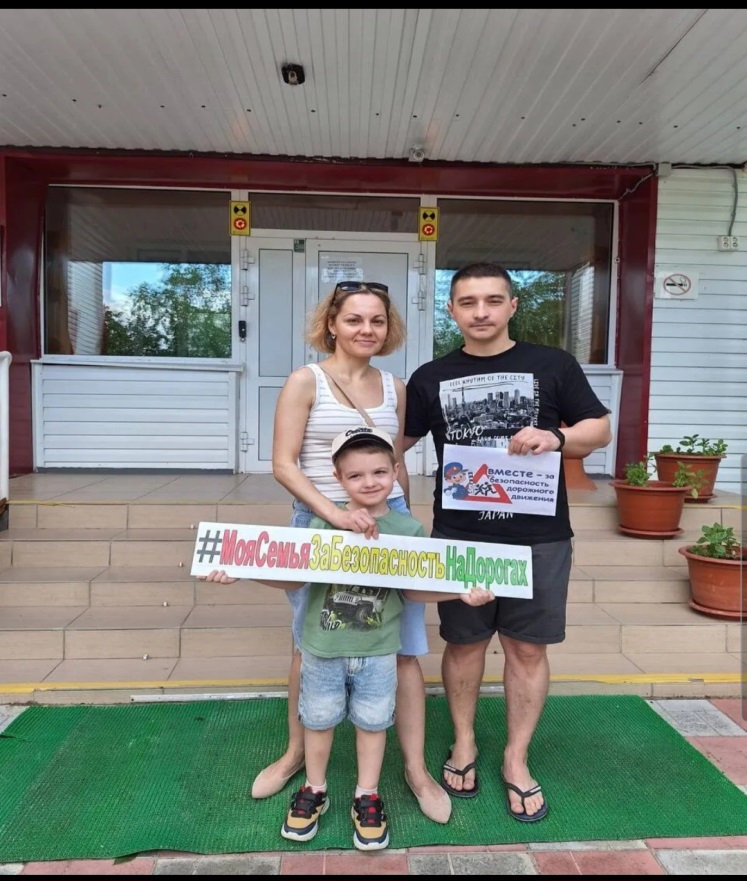 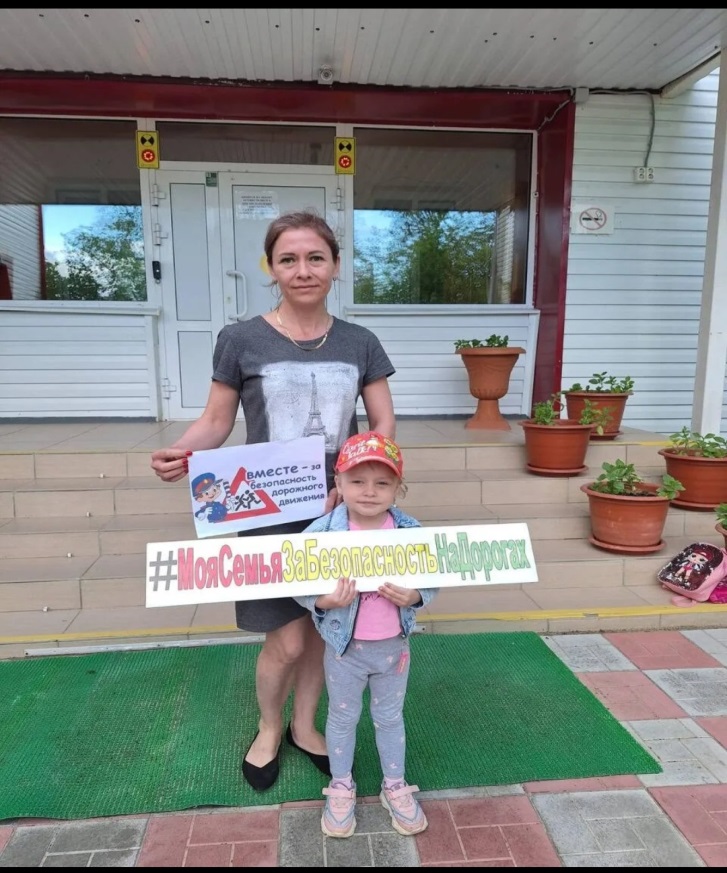 Неделя  «Моя Семья»
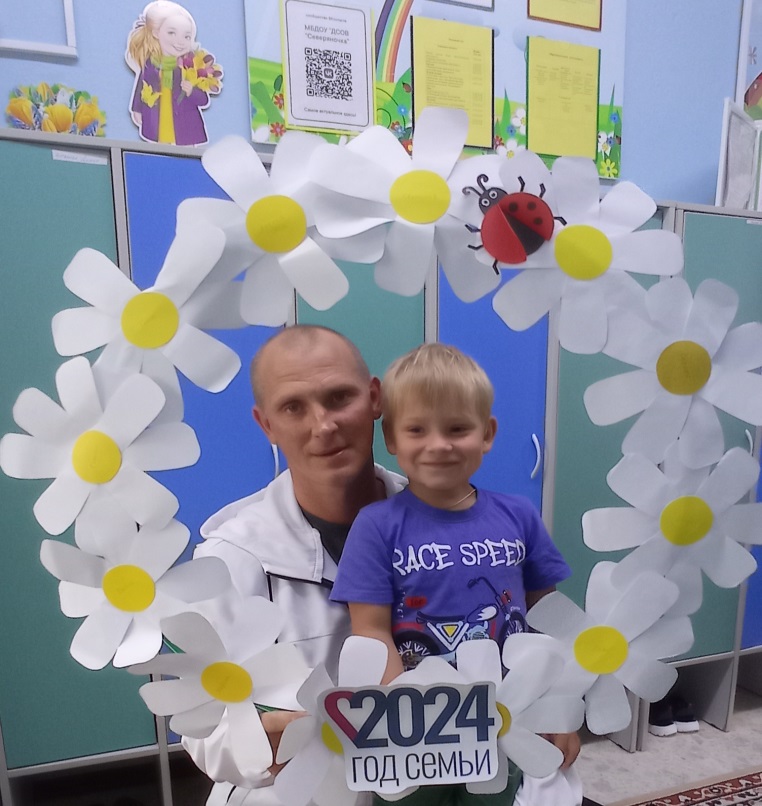 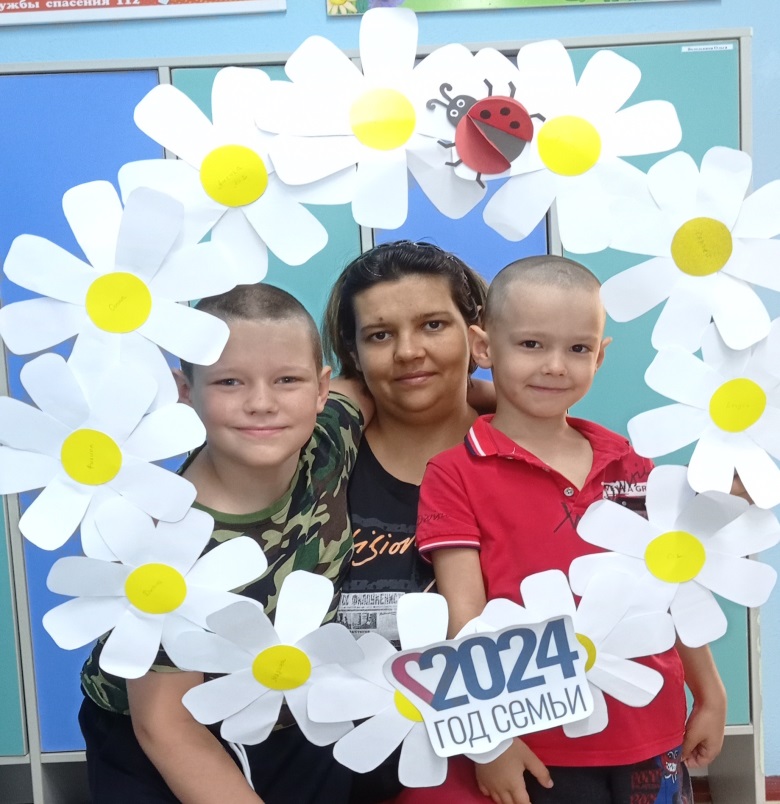 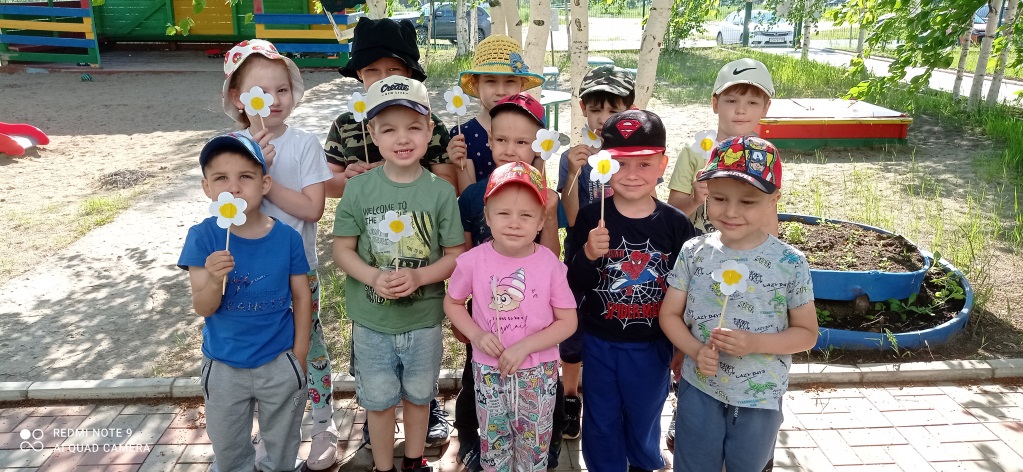 «Спорт и я – верные друзья»
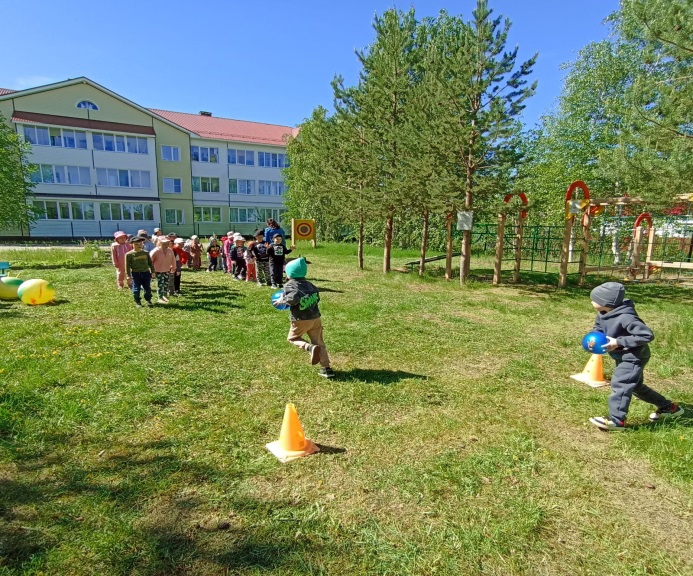 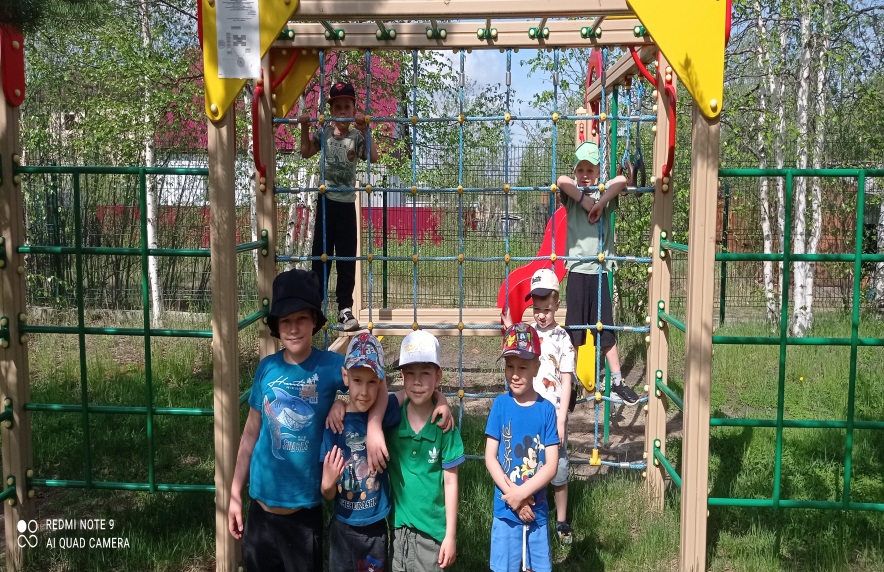 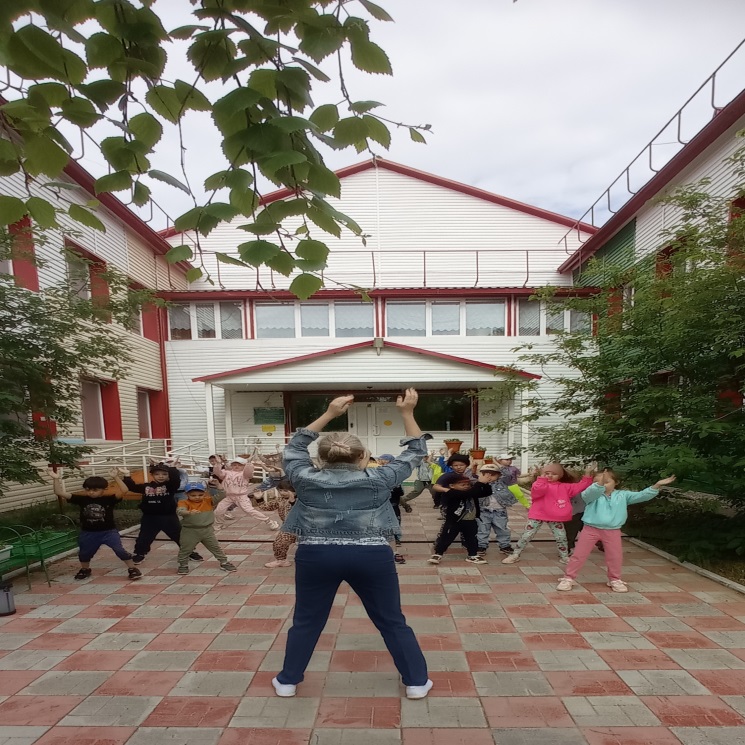 «Здравствуй, солнечное лето!»
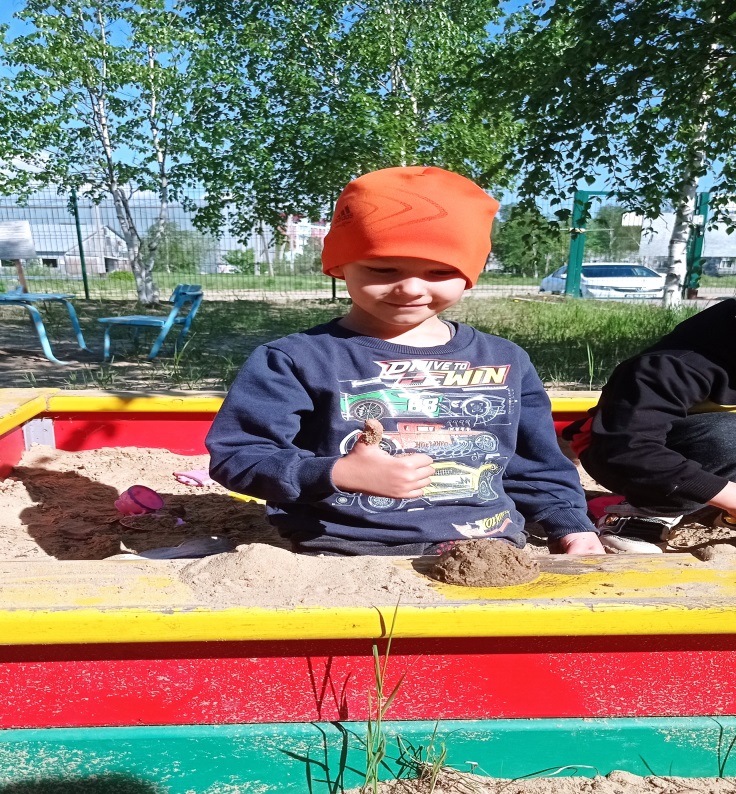 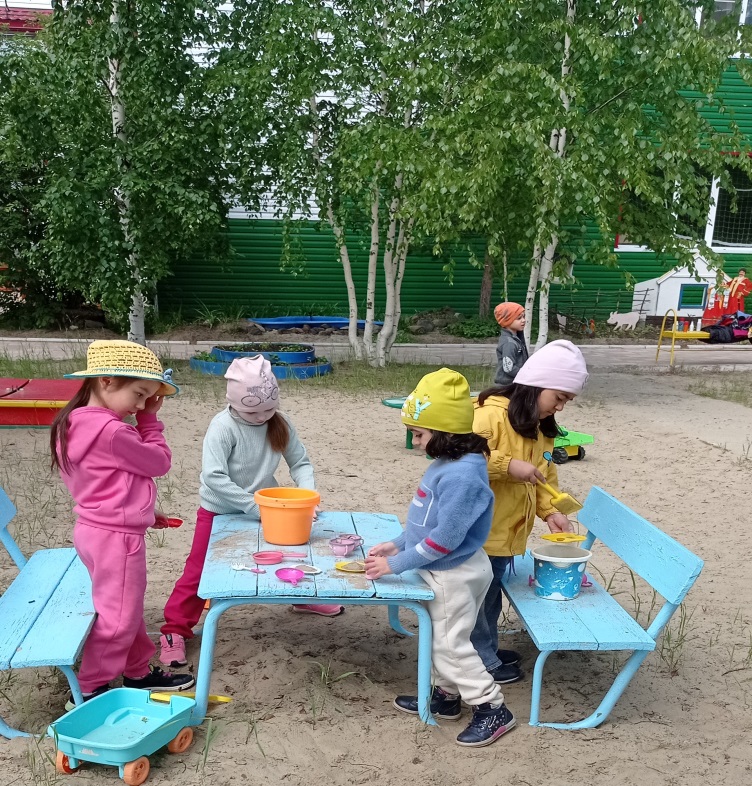 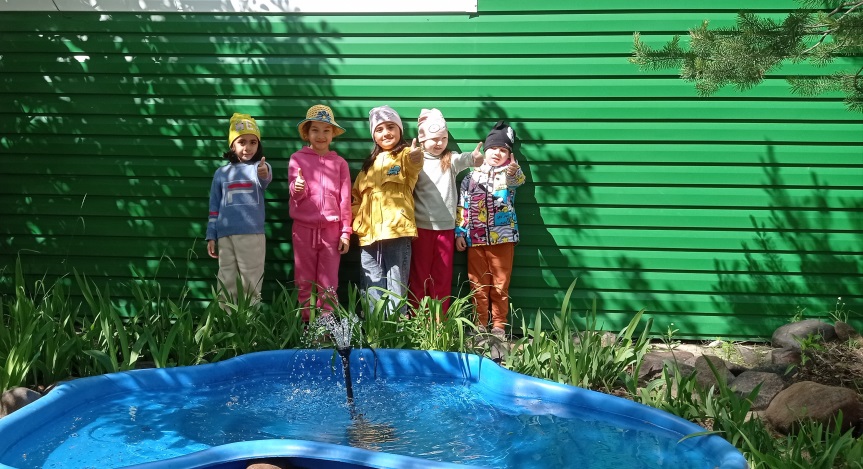 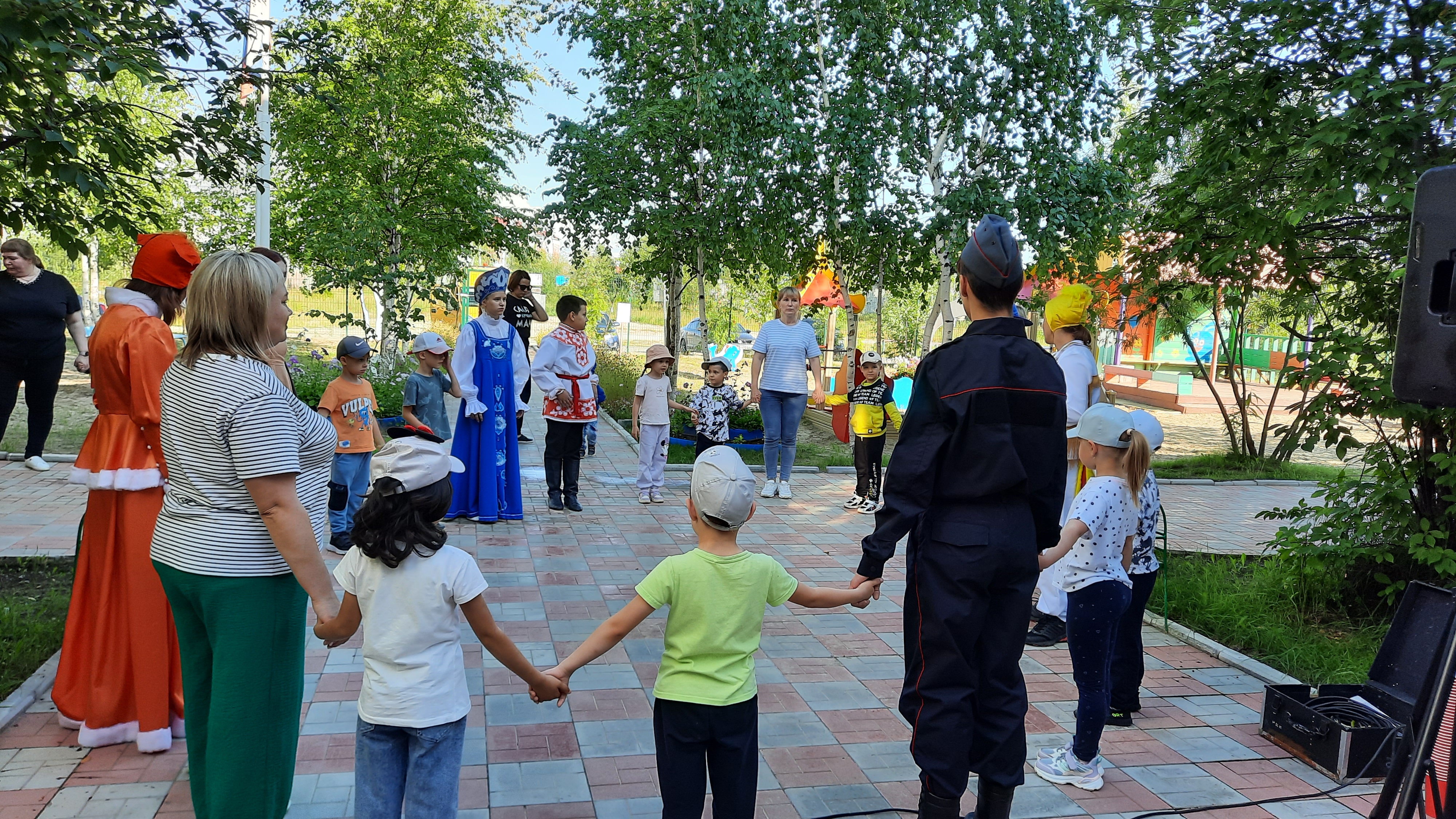 «Здравствуй, солнечное лето!»
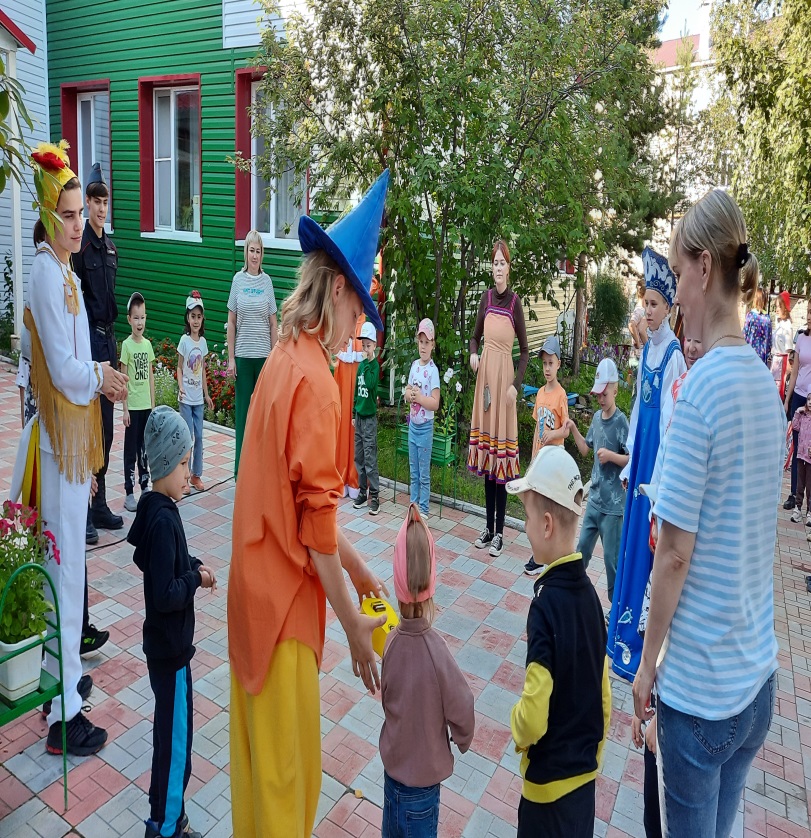 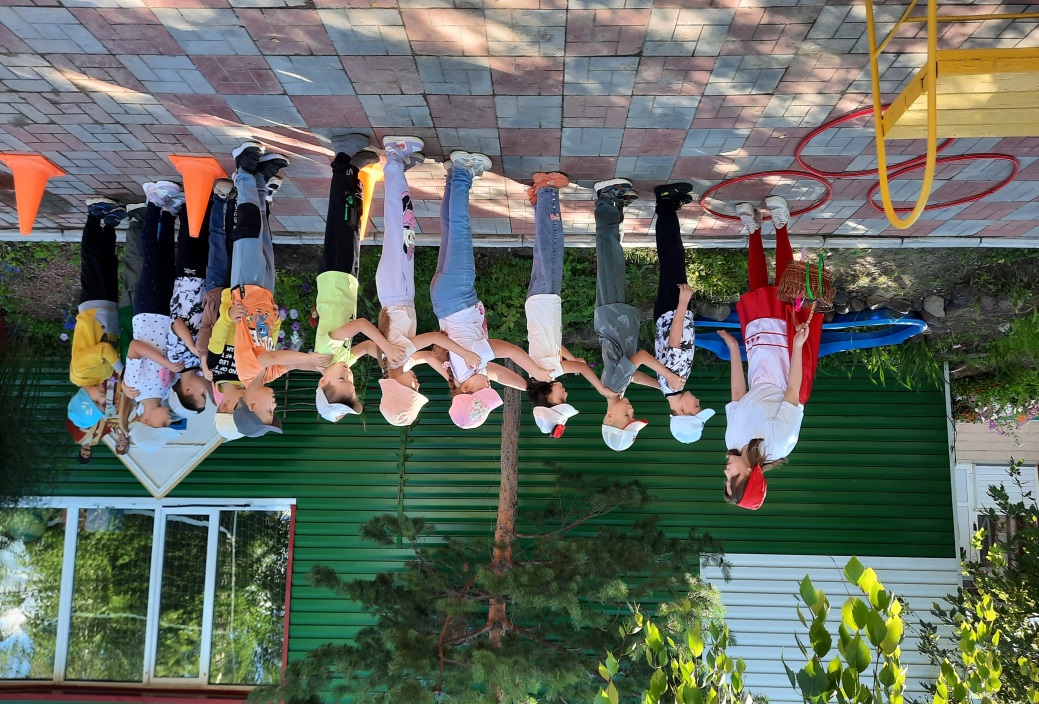 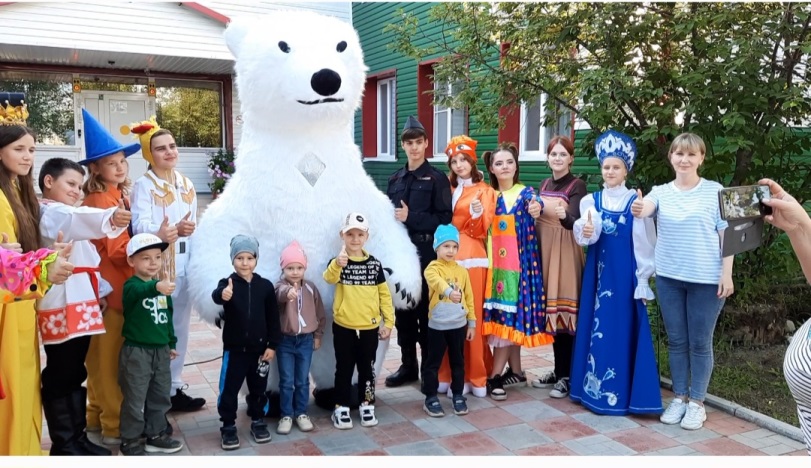 «Моя Родина-Россия»
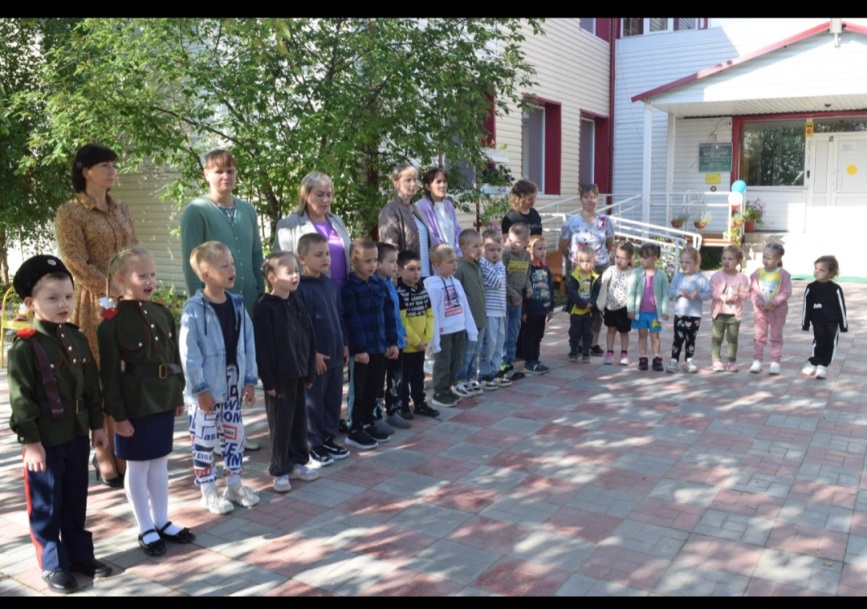 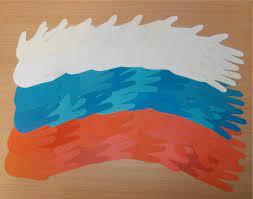 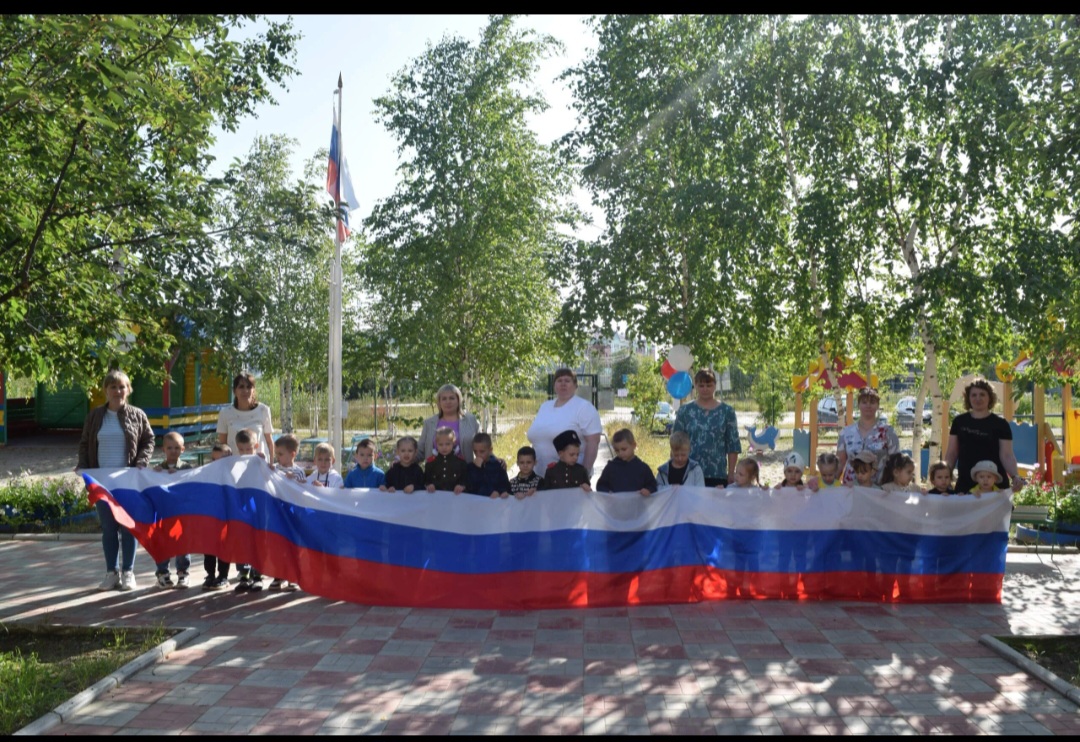 «Моя Родина-Россия»
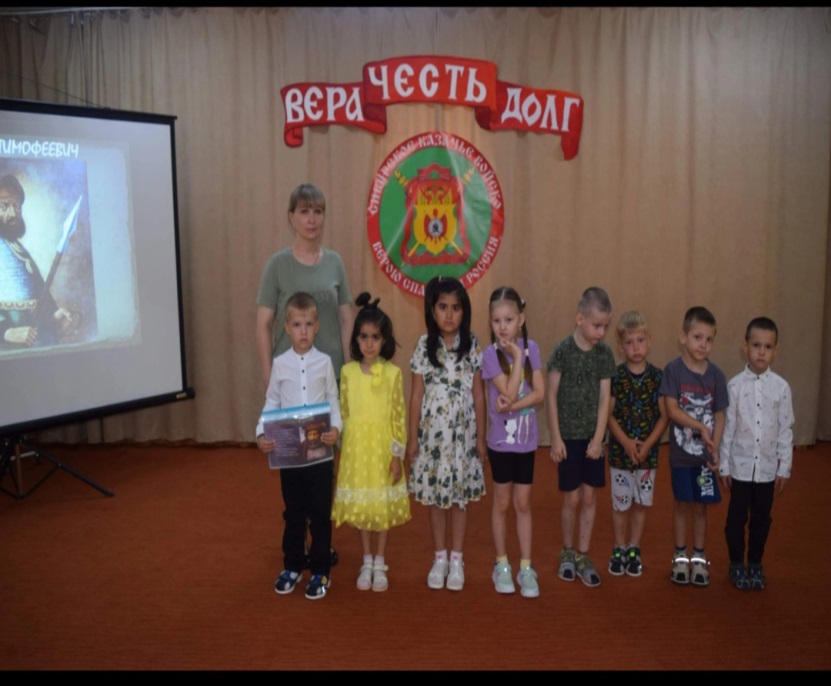 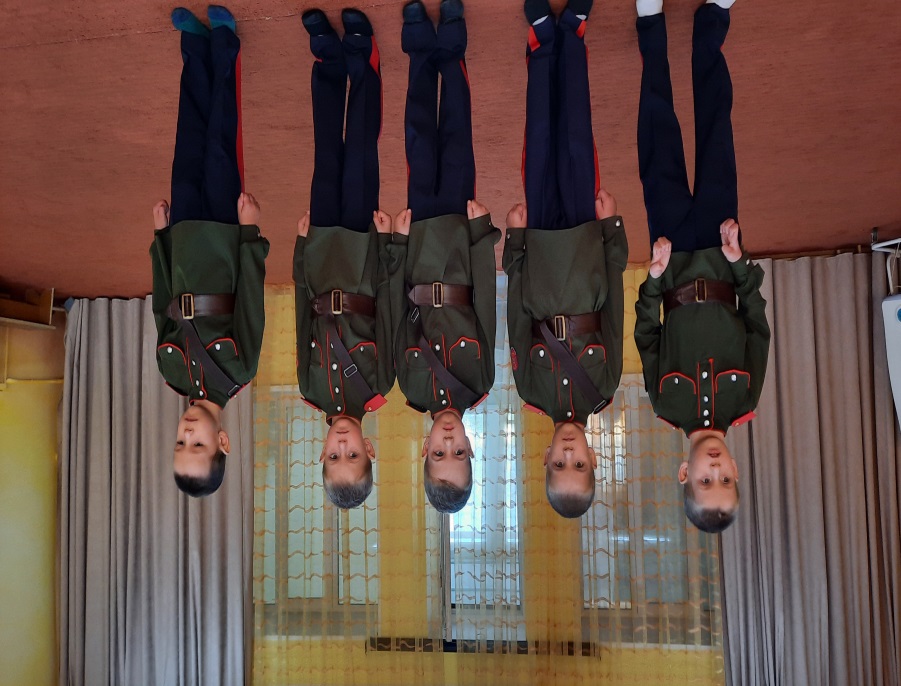 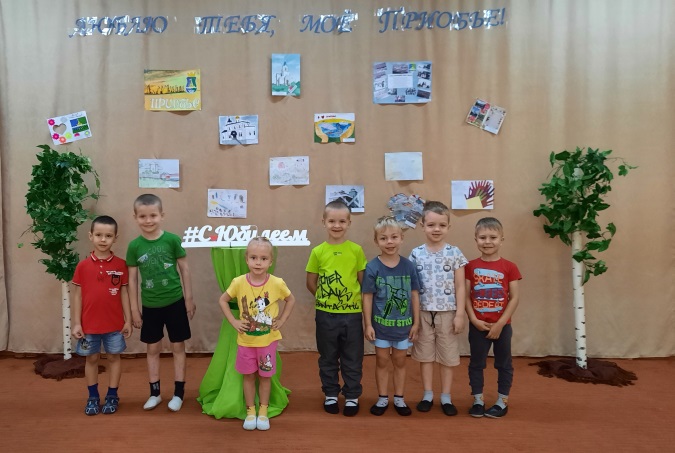 Почему для всех ребят лета не хватает?
—Лето, словно шоколад, очень быстро тает!
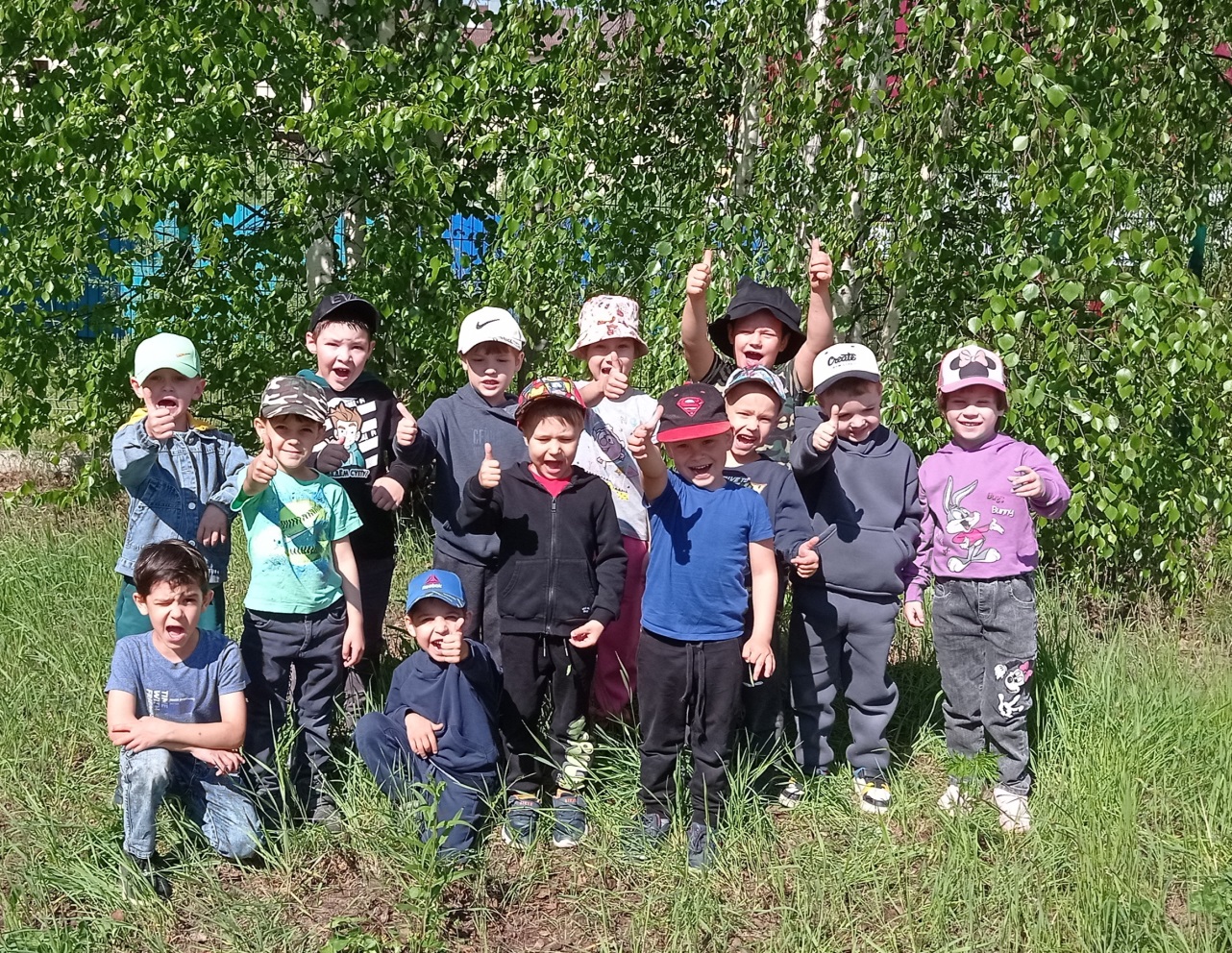